Your Own  Game
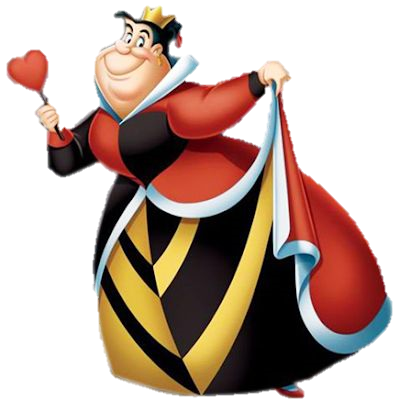 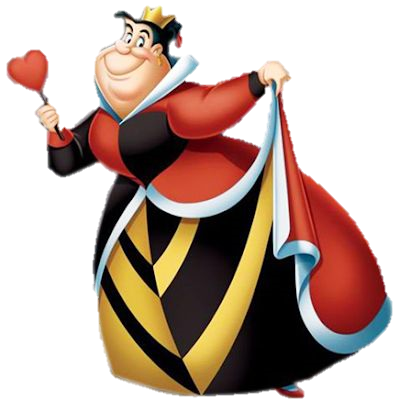 10
20
30
40
Animals 
Colours
Numbers 
School
10
20
30
40
10
20
30
40
20
30
40
10
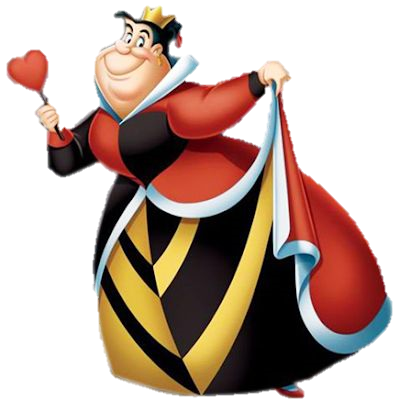 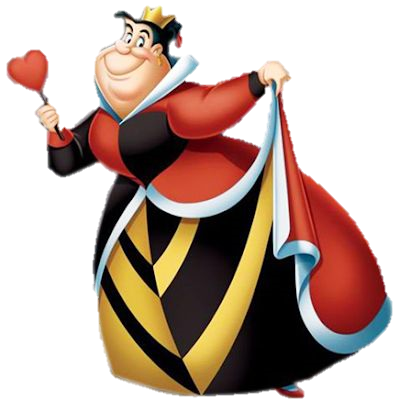 Who is it?
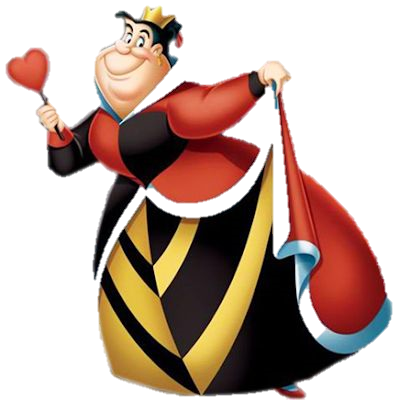 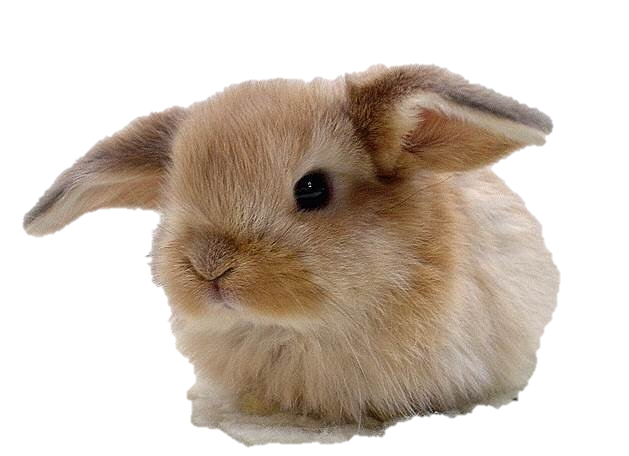 a rabbit
Back
Who is it?
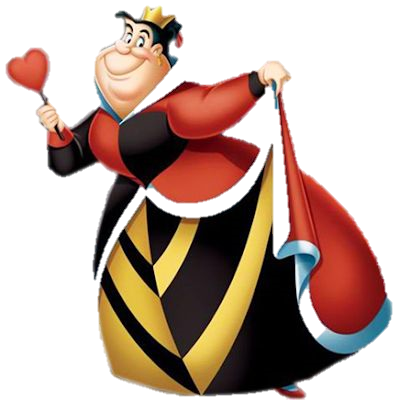 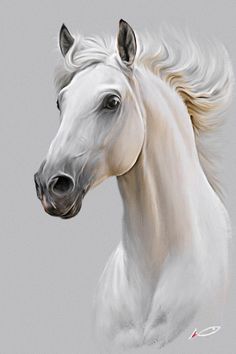 a horse
Back
Who is it?
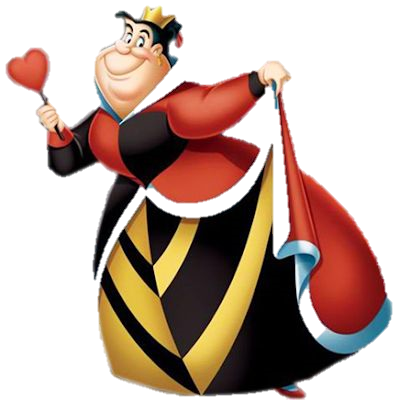 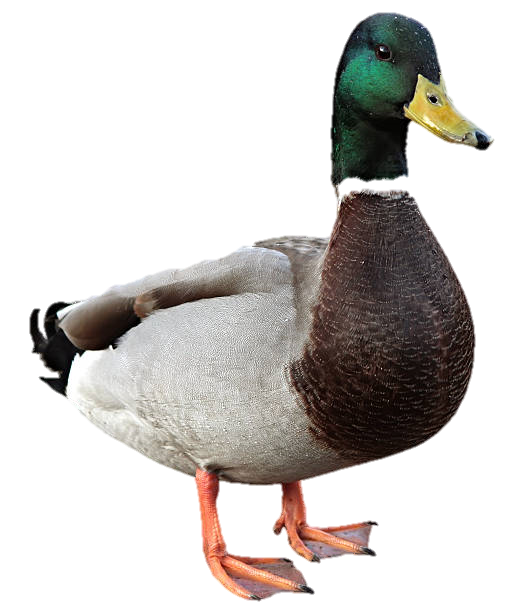 a duck
Back
Who is it?
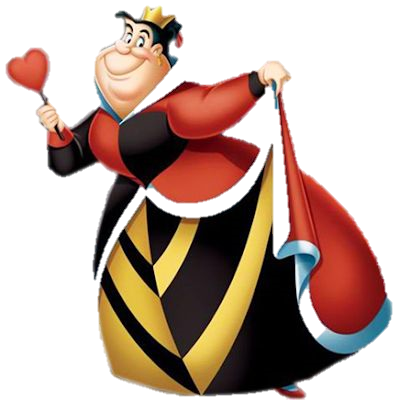 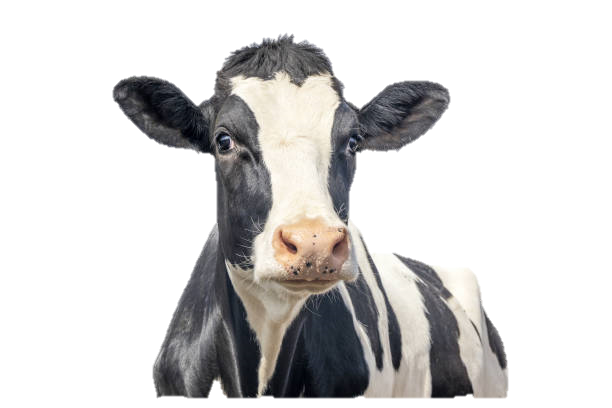 a cow
Back
What colour is the cat?
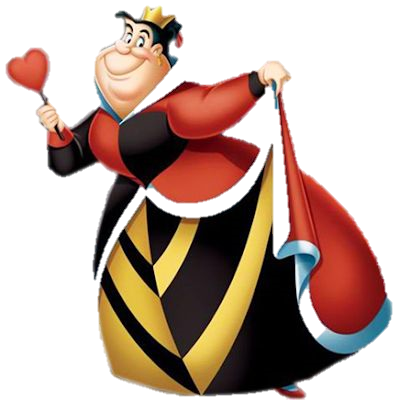 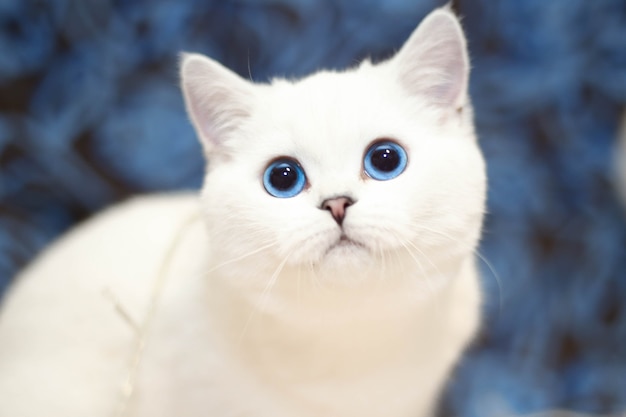 white
Back
What colour is the mouse?
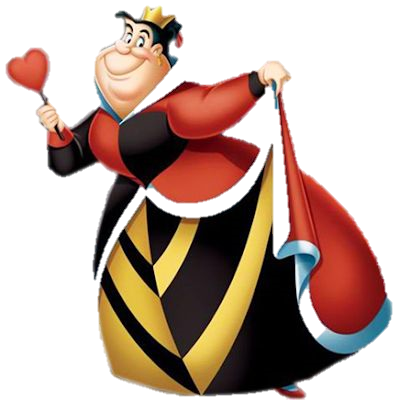 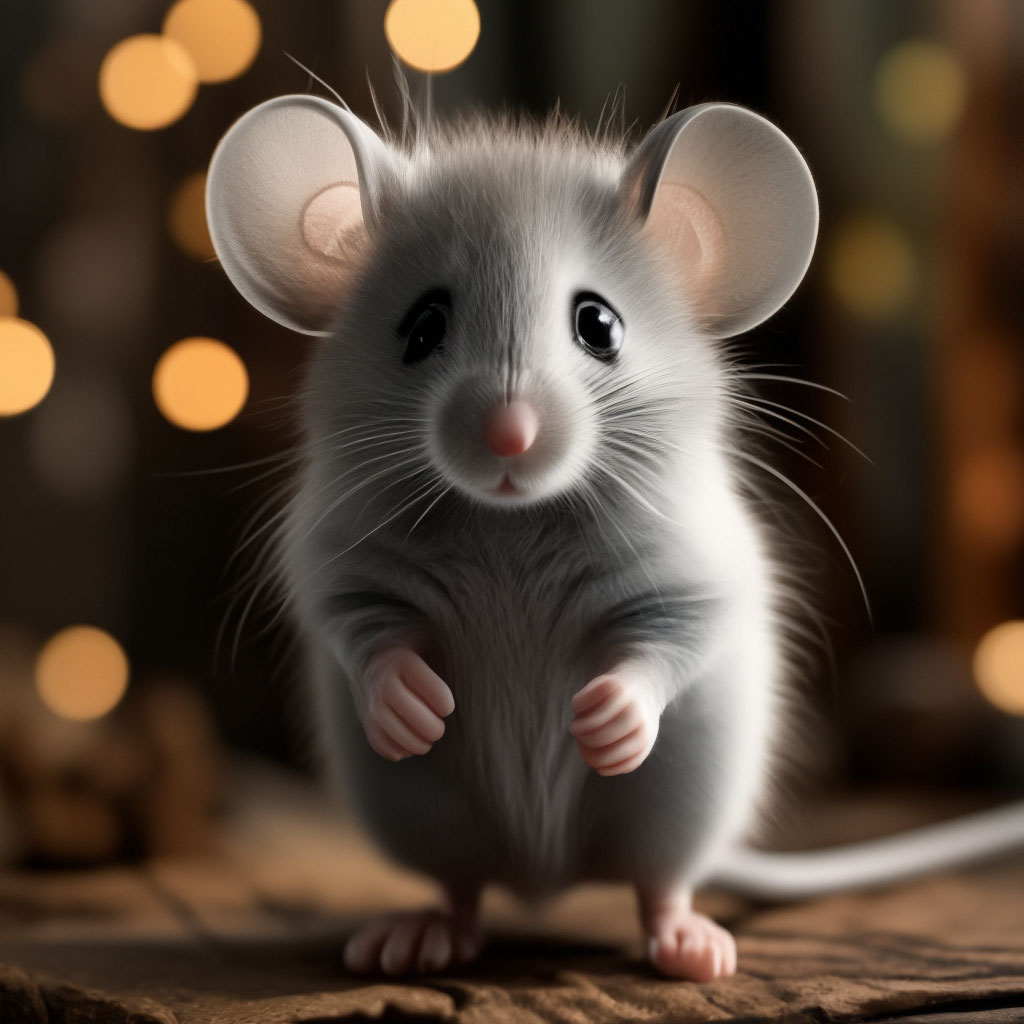 grey
Back
What colour is the dog?
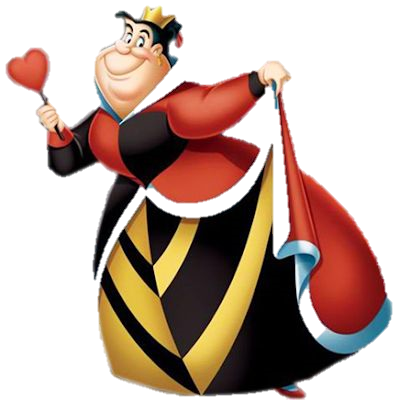 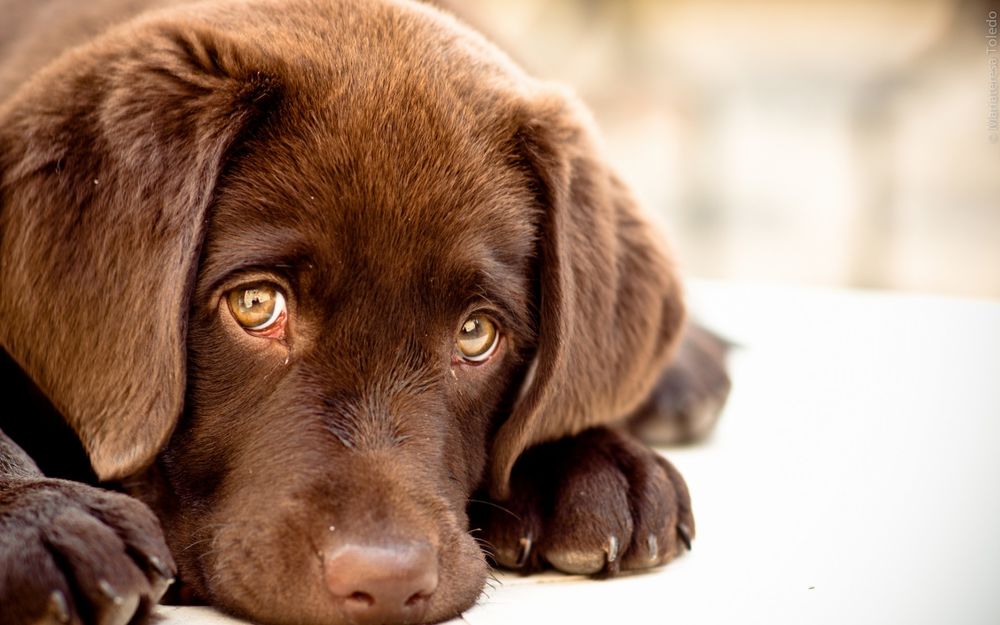 Back
brown
What colour is the fox?
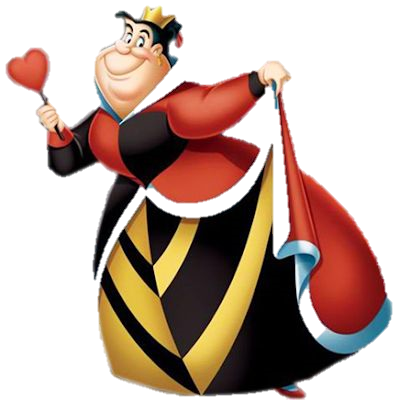 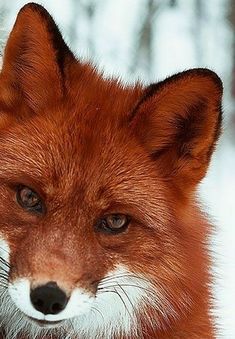 red
Back
What number is it?
eight
восемь
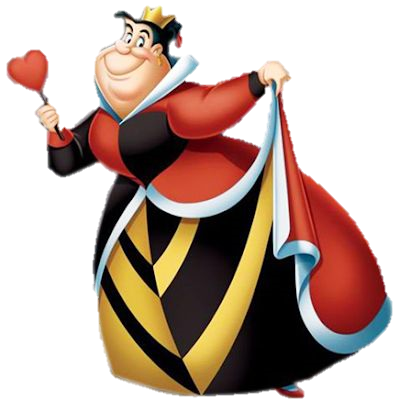 Back
What number is it?
eleven
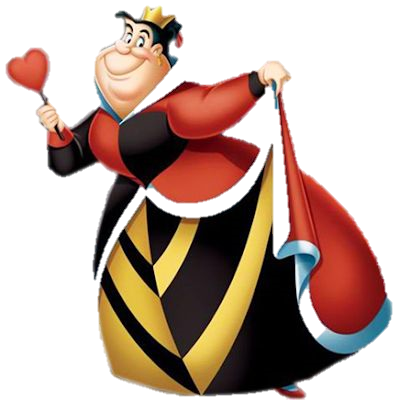 одиннадцать
Back
What number is it?
twenty
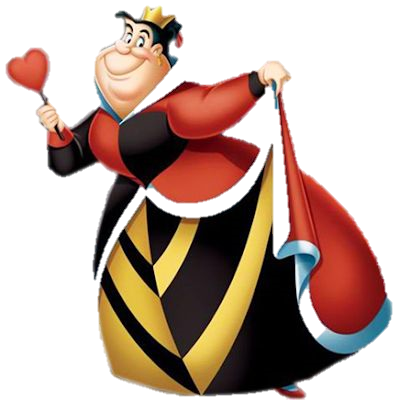 двадцать
Back
What number is it?
thirteen
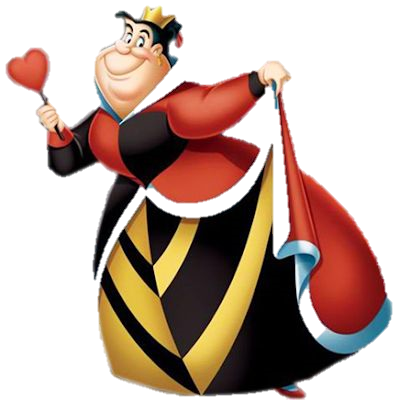 тринадцать
Back
What is it?
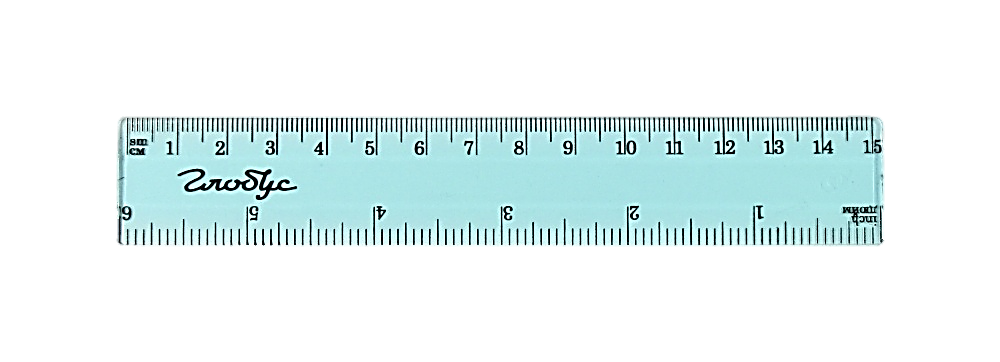 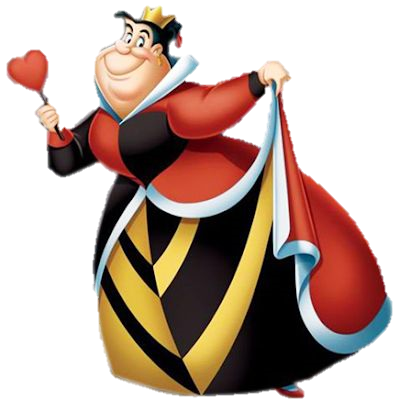 a ruler
Back
What is it?
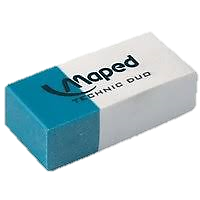 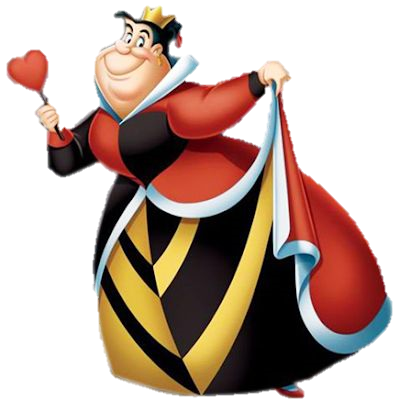 Back
a rubber
What is it?
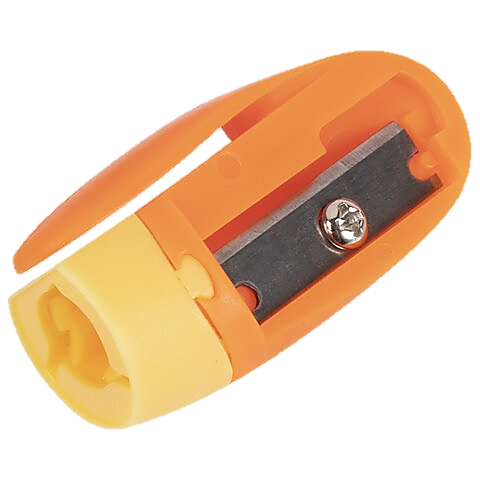 Back
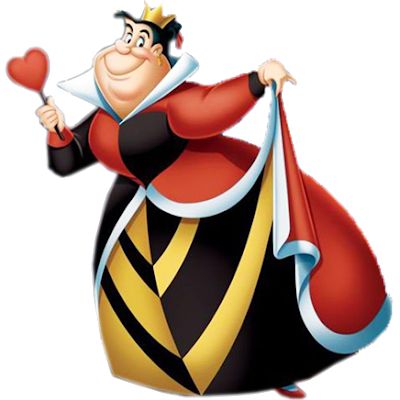 a sharpener
What is it?
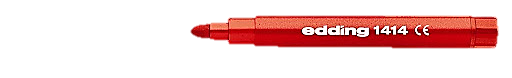 a crayon
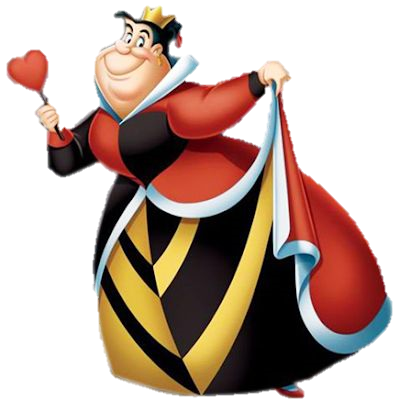 Back
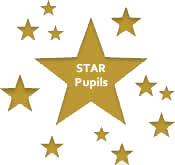 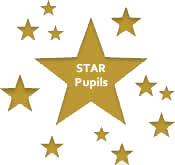 You are well done!
What is your score?
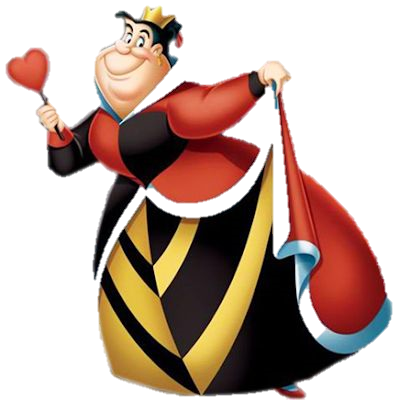 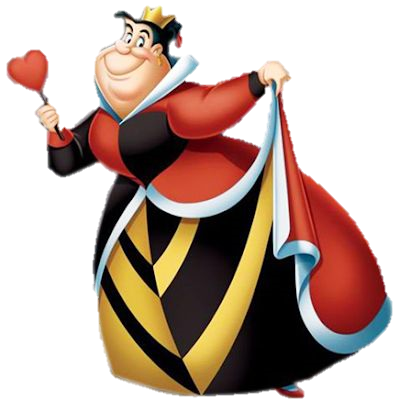